Patenttioikeudenkäynnit: – Perusteita ja käytännön näkökulmia
Tom Groop 15.3.2023
Aalto yliopisto
Sisältö
I	Johdanto
II	Patenttiriitojen perusteita
III	Käytännön näkökulmia
2
Johdanto
Patenttiriitojen merkityksestä
Patenttien merkitys on kasvussa
Tutkimus- ja tuotekehitystyön suojaaminen
Kilpailukyvyn edistäminen
Toimintavapauden turvaaminen
Lisensointiliiketoiminta
Strategiset ja viestinnälliset syyt
4
Patenttiriitojen ytimessä kielto-oikeus
Patenttien merkityksen ytimessä on patentin luonne kielto-oikeutena (PatL 3 §)

”Patentilla saavutettu yksinoikeus sisältää jäljempänä säädetyin poikkeuksin sen, ettei muu kuin patentinhaltija ilman tämän lupaa saa käyttää hyväksi keksintöä…
”Patentoidun keksinnön hyödyntämiseen tarvitaan patentinhaltijan lupa (ts. käyttöoikeus/lisenssi) ja muutoin

	Patentoidun keksinnön hyödyntäminen ilman patentinhaltijan lupaa on kielletty
5
Suojaus - Lisensiointi - Litigaatio
Patenttien lisensointi
Patenttiriidat
Keksintöjen suojaaminen patentoimalla
6
Patenttiriitojen syitä
Patenttiriitojen syitä
Ei lupaa hyödyntää
Ei halua lisensoida 
Erimielisyys patentin suojapiiristä 
Erimielisyys patentin pätevyydestä

Patenttiriidat ovat väline strategian ja käytännön liiketoiminnan tukemisessa
7
Patenttioikeudenkäyntisuuntauksista
Patenttiriitojen määrä on maailmanlaajuisesti merkittävässä kasvussa
Globaalit suojaus-, lisensointi- ja täytäntöönpanostrategiat

Suuntauksena erikoistuneet patenttituomioistuimet
Mm. Suomi (markkinaoikeus), Sveitsi, Venäjä, Kiina, Ruotsi
UPC

NPE:illä (Non-Practising Entities) kasvava rooli maailmanlaajuisesti
8
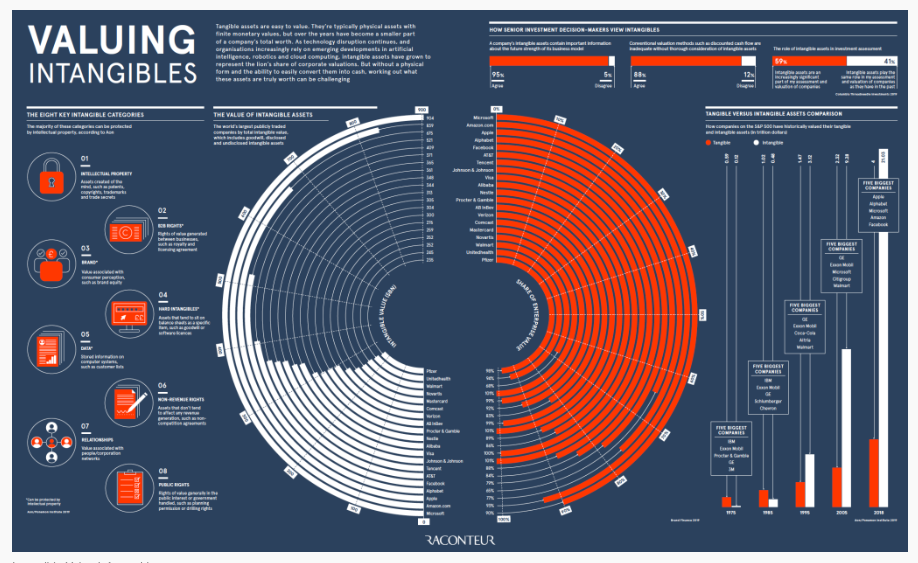 Patenttiriitojen perusteita
Patenttioikeudenkäynnit Suomessa
Markkinaoikeus ensimmäisen asteen tuomioistuin patentteja koskevissa riita-asioissa 1.9.2013 lähtien
Ennen 1.9.2013 vireille tulleissa jutuissa Helsingin käräjäoikeus

Markkinaoikeuden kokoonpano patenttiriidoissa (pääsääntö)
3 lainoppinutta tuomaria
1 markkinaoikeusinsinööri
(+ lainoppinut jäsen, markkinaoikeusinsinööri tai enintään kaksi asiantuntijajäsentä)

Muutoksenhaku riita-asioissa korkeimpaan oikeuteen valitusluvalla
Valitusluvan edellytykset: Prejudikaattiperuste, purkuperuste tai muu painava syy
Korkeimman oikeuden jäsenet lainoppineita (ei markkinaoikeusinsinööriin  tai käräjäoikeuden teknisiin asiantuntijoihin verrattavia teknisiä jäseniä)
11
1.9.2013 JÄLKEEN VIREILLE TULLEIDEN PATENTTIASIOIDEN KÄSITTELY TUOMIOISTUIMISSA
KORKEIN HALLINTO-OIKEUS
PRH
RIITA-ASIAT
MARKKINAOIKEUS
KORKEIN OIKEUS
Valituslupa
Muutoksenhaku hallinto-oikeudellisissa patenttiasioissa
Muutoksenhaku siviilioikeudellisissa patenttiasioissa
Riita-asia
Muutoksenhaku hallinto-oikeudellisissa patenttiasioissa (PRH:n päätökset)
Hallintoasia
PRH:n    lausunto tms. välitoimi
Kirjallinen
   valmistelu
Suullinen
 valmistelu
Kirjallinen
 valmistelu
Pääkäsittely
Oikeudenkäyntiprosessi patenttiasioissa
Keskitetty ja välitön prosessi
Kirjallinen valmistelu sekä mahdollinen prosessikuuleminen
Suullinen valmistelu
Mahdollinen lausunto PRH:lta sekä muut mahdolliset välitoimet (esimerkiksi katselmus tai asiantuntijalausunto)
Suullinen, keskitetty pääkäsittely
Kannetyypit
Kannetyypit
Kieltokanne
Turvaamistoimet
Vahvistuskanteet
Positiivinen vahvistuskanne
Negatiivinen vahvistuskanne
Korvauskanne
Mitättömyyskanne
(”Loukkauskanne” = kielto-/vahvistuskanne)

Kannetyypin valinta riippuu muun muassa kantajan asemasta (patentinhaltija vai ei) ja tavoitteista
14
Kieltokanne
Kieltokanteella pyydetään tuomioistuinta kieltämään patentin suojapiiriin kuuluvien tekojen jatkaminen tai toistaminen
Lopullinen kielto vs. väliaikainen kielto

Patenttilain 57 § 1 momentti:
”Jos joku loukkaa patentin tuottamaa yksinoikeutta (patentinloukkaus), tuomioistuin voi kieltää häntä jatkamasta tai toistamasta tekoa.”
15
Turvaamistoimi
Yleinen turvaamistoimi (oikeudenkäymiskaaren 7 luku 3 §)
Tavoitteena turvata väliaikaisesti, ennen lopullisen tuomion antamista, turvaamistoimen hakijan väittämää oikeutta
Tuomioistuin voi sakon uhalla esimerkiksi kieltää tekemästä, määrätä tekemään tai oikeuttaa tekemään jotain (esim. kieltää valmistus, markkinointi, myynti, maahantuonti, käyttö)
Ennen pääasiakannetta tai oikeudenkäynnin kuluessa
Edellytykset (summaarinen arviointi): 
Vaade-edellytys 
Vaaraedellytys 
Intressipunninta
Jos turvaamistoimi myönnetään, pääasiakanne laitettava vireille kuukauden kuluessa
Hakijavakuus
Korvausvastuu

HUOM. Myös laki todistelun turvaamisesta teollis- ja tekijänoikeuksia koskevissa riita-asioissa.
16
Vahvistuskanteet
Vahvistuskanteella selvitetään, nauttiiko patentinhaltija patentin perusteella suojaa vastapuolta vastaan.

Patenttilain 63 §:

”Patentinhaltija tai se, jolla käyttö- tai pakkoluvan perusteella on oikeus käyttää hyväksi keksintöä, voi ajaa vahvistuskannetta siitä, nauttiiko hän patentin perusteella suojaa toista vastaan, jos asiassa ilmenee epäselvyyttä ja siitä aiheutuu hänelle haittaa.
Joka harjoittaa tai aikoo harjoittaa teollista toimintaa, voi samoilla ehdoilla ajaa patentinhaltijaa vastaan vahvistuskannetta siitä, onko patentin johdosta este olemassa sanotulle toiminnalle.”

Positiivinen vahvistuskanne =  toiminta kuuluu patentin suojapiiriin 
	= ”patentinhaltijan vahvistuskanne”

Negatiivinen vahvistuskanne = toiminta ei kuulu patentin suojapiiriin 
	= ”patentinhaltijan vastapuolen vahvistuskanne”
.
17
Korvauskanne
Korvauksen lähtökohta tuottamuksellisessa tai tahallisessa loukkauksessa (PatL 58 §): 
Kohtuullinen korvaus keksinnön hyväksikäyttämisestä; sekä
Korvaus muusta vahingosta

Jos tuottamus on vain lievää, voidaan korvausta sovitella.
Jos ei tahallista tai tuottamuksellista, loukkaaja on velvollinen suorittamaan korvausta keksinnön hyväksikäyttämisestä vain siinä määrin kuin se katsotaan kohtuulliseksi.
Korvausta vahingosta voidaan vaatia ainoastaan viiden viimeisen vuoden ajalta ennen kanteen vireille panoa.
18
Mitättömyyskanne
Patentinhaltijan vastapuolen keskeinen puolustuskeino
Patenttilain 52 §:n mukaiset mitätöintiperusteet
Patentti myönnetty väärin perustein (PatL 1 § ja 2 §)
Keksintöä ei ole niin selvästi esitetty, että ammattimies voi sen perusteella käyttää keksintöä
Patentti käsittää patenttilain vastaisesti sellaista mikä ei ole ilmennyt hakemuksesta sitä tehtäessä 
Patenttisuojaa on laajennettu sen jälkeen, kun PatL 19.1 § tarkoitettu ilmoitus on annettu
HUOM. Patentinhaltijalla on mahdollisuus rajoittaa patenttia  myös mitättömyyskanteen käsittelyn aikana (PatL 52 §)
19
Muut kannetyypit
Parempi oikeus keksintöön
Ennakkokäyttöoikeus
Pakkolupa
20
Käytännön näkökohtia
Loukkausarvioinnin perusteet
Patenttiriitojen ytimessä usein (mahdollinen) patentinloukkaus

Milloin on kysymys patentinloukkauksesta ja ketä vastaan kanne patentinloukkauksesta voidaan nostaa?

Patentinhaltijan yksinoikeuden sisältö (PatL 3 §)
Välitön patenttisuoja 
Välillinen tuotesuoja
Välillinen patenttisuoja

2) 	Patentin suoja-ala (PatL 39 §)
22
Patenttilain 3 §
”Patentilla saavutettu yksinoikeus sisältää jäljempänä säädetyin poikkeuksin sen, ettei muu kuin patentinhaltija ilman tämän lupaa saa käyttää hyväksi keksintöä:
	1) valmistamalla, tarjoamalla, saattamalla vaihdantaan tai käyttämällä patentoitua tuotetta tahi tuomalla maahan tai pitämällä hallussaan
	tällaista tuotetta edellä sanottua tarkoitusta varten;
	2) käyttämällä patentoitua menetelmää tahi, jos hän tietää tai jos olosuhteiden perusteella on ilmeistä, ettei menetelmää saa käyttää	
	ilman patentinhaltijan lupaa, tarjoamalla tällaista menetelmää käytettäväksi tässä maassa; eikä
	3) tarjoamalla, saattamalla vaihdantaan tai käyttämällä patentilla suojatulla menetelmällä valmistettua tuotetta tahi tuomalla maahan tai pitämällä hallussaan
	tällaista tuotetta edellä sanottua tarkoitusta varten.
	Yksinoikeus sisältää myös sen, ettei muu kuin patentinhaltija ilman tämän lupaa saa käyttää hyväksi keksintöä tarjoamalla tai toimittamalla jollekin, jolla ei ole oikeutta keksinnön hyväksikäyttöön, 	sellaista välinettä keksinnön käyttämiseksi tässä maassa, joka liittyy johonkin olennaiseen keksinnössä, jos se, joka tarjoaa tai toimittaa välineen, tietää tai olosuhteiden perusteella on ilmeistä, että 	väline soveltuu ja on tarkoitettu keksinnön käyttämiseen. Jos väline on yleisesti kaupan oleva tavara, sovelletaan mitä edellä on säädetty vain, jos se, joka tarjoaa tai toimittaa välineen, pyrkii 		vaikuttamaan vastaanottajaan, jotta tämä ryhtyisi 1 momentissa tarkoitettuun tekoon. Sovellettaessa tämän momentin säännöksiä ei keksinnön hyväksikäyttöön oikeutettuna pidetä sitä, joka 	käyttää 	keksintöä hyväksi 3 momentin 1, 3 tai 4 kohdassa tarkoitetulla tavalla.
	Yksinoikeus ei käsitä:
	1) hyväksikäyttöä, joka ei tapahdu ammattimaisesti;
	2) sellaisen patentilla suojatun tuotteen hyväksikäyttöä, joka Euroopan talousalueella on saatettu vaihdantaan patentinhaltijan toimesta tai tämän suostumuksella;
	3) keksinnön käyttöä kokeissa, jotka koskevat itse keksintöä;
	4) lääkevalmisteen myyntilupahakemusta varten tarvittavia tutkimuksia, kokeita tai käytännön vaatimuksista aiheutuvia toimia, jotka koskevat kyseiseen
	lääkevalmisteeseen kohdistuvaa keksintöä; eikä
	5) lääkeaineen valmistusta apteekissa lääkärin määräyksen mukaisesti yksittäistapauksissa tai toimenpiteitä täten valmistetuilla lääkeaineilla.”
23
Sellaisen välineen keksinnön käyttämiseksi tässä maassa, joka liittyy johonkin olennaiseen keksinnössä, tarjoaminen tai toimittaminen jollekin, jolla ei ole oikeutta keksinnön hyväksikäyttöön, jos se, joka tarjoaa tai toimittaa välineen, tietää tai olosuhteiden perusteella on ilmeistä, että väline soveltuu ja on tarkoitettu keksinnön käyttämiseen.
Patentilla suojatun tuotteen valmistaminen, tarjoaminen, saattaminen vaihdantaan tai käyttäminen ja maahantuonti tai pitäminen hallussa edellä sanottua tarkoitusta varten.
Patentilla suojatun menetelmän käyttö tai, jos tietää tai jos olosuhteiden perusteella on ilmeistä, ettei menetelmää saa käyttää ilman patentinhaltijan lupaa, menetelmän tarjoaminen käytettäväksi tässä maassa
Patentilla suojatulla menetelmällä valmistetun tuotteen tarjoaminen, saattaminen vaihdantaan tai käyttäminen tai maahantuonti tai pitäminen hallussa edellä sanottua tarkoitusta varten
Patentilla suojatulla menetelmällä valmistettu tuote
Väline keksinnön käyttämiseksi
Välitön ja välillinen suoja (PatL 3 §)
Patentoitu tuote
Patentoitu menetelmä
24
Loukkaustyypit
Välitön patentinloukkaus (PatL 3.1 §)

Välillinen patentinloukkaus (PatL 3.2 §)
25
Esimerkkejä mahdollisista loukkaajista
Toimittaja
Käyttäjä
Valmistaja
Maahantuoja
Jakelija
Tukkuri
26
Loukkauskanne
”Loukkauskanne” sisältää tavallisesti vahvistus- ja kieltovaatimukset
Vahvistetaan, että kyseessä loukkaus
Kielletään loukkauksen jatkaminen tai toistaminen

Korvaus- ja vahvistuskanteet voidaan laittaa vireille loukkauskanteen yhteydessä tai erikseen

Kieltoa voidaan hakea myös turvaamistoimena
27
Patenttiloukkauksen seuraukset
Kielto / hävittäminen / muuttaminen

Vahingonkorvaukset

Korvaus oikeudenkäyntikuluista
28
Onko kiellon tai muun turvaavan toimenpiteen saaminen ennen pääasian ratkaisua mahdollista?
Mahdollisuus ex parte -turvaamistoimeen?
Mikä on patentin suojapiiri?
Mitkä ovat loukkaavan esineen/menetelmän piirteet?
Kuka/ketkä loukkaavat? (välitön ja välillinen loukkaus)
Varoituskirjeen lähettäminen loukkaajalle
 Keskusteluyhteyden avaaminen mahdollisille lisenssi-/sovintoneuvotteluille
Kieltotuomion hakeminen
Haetaanko yhdessä vahvistus- ja/tai korvauskanteen kanssa?
Voidaanko positiivisella vahvistuskanteella saavuttaa haluttu lopputulos?
Loukkausanalyysi
Varoituskirje
Turvaamistoimi
Positiivinen vahvistuskanne
Kieltokanne ja korvaukset
Patenttiriitaan valmistautuminen (1/5): Patentinhaltijan toimintavaihtoehtoja
29
Ennakkokäyttöoikeus
Parempi oikeus keksintöön
Pakkolisenssi
Vahvistetaan tuomiolla, että ratkaisu ei kuulu patentin suojapiiriin
Mikä on patentin todellinen suojapiiri?
Onko patentti kierrettävissä?
Patenttia ei olisi tullut myöntää (esim. puuttuva uutuus, keksinnöllisyys, riittämätön selitys tai lisätty asia)
Loukkaavaksi väitetty toiminta ei ole patentinhaltijan yksinoikeuksien piirissä
Loukkaavaksi väitetty ratkaisu ei ole patentin suojapiirissä
Suojapiiri
Negatiivinen vahvistuskanne
Loukkauksen kiistäminen
Mitättömyyskanne
Muut kanteet
Patenttiriitaan valmistautuminen (2/5): Patentinhaltijan vastapuolen toimintavaihtoehtoja
30
Patenttiriitaan valmistautuminen (3/5)
Patentin vahvuuden arviointi/mitättömyysriski/loukkausriski
Näyttökysymykset
Yleiset todistustaakkaa koskevat periaatteet
Menetelmäpatentteja koskevat erityissäännökset (PatL 57 a § ja TRIPS 34 artikla)
Erilaiset todistuskeinot (mm. editio ja katselmus)
Sovintomahdollisuudet ennen oikeudenkäyntiä ja sen aikana
31
Pääasian oikeudenkäynti
Haastehakemus ja vastaus
Kirjallinen valmistelu
Suullinen valmistelu
Pääkäsittely
Tuomio
Patenttiriitaan valmistautuminen (4/5)
Turvaamistoimi
Loukkauksen havainnointi ja analyysi
Muutoksen-haku
Täytäntöön-pano
Varoituskirje
Aika ja prosessin eteneminen
Kustannusten ja muun haitan arviointi
32
Patenttiriitaan valmistautuminen (5/5)
Henkilöresurssit ja litigaatiotiimin kokoaminen
Yrityksen sisäiset resurssit
Ulkopuoliset asiamiehet ja asiantuntijat

Esimerkki litigaatiotiimistä
Asianajaja
Patenttiasiamies (external)
Patentti-insinööri (internal)
Keksijä (mitättömyyskanne)
Ulkopuoliset tekniset asiantuntijat
33
Uusia tuulia
Patentointi vs. liikesalaisuuksien suoja

Yhtenäispatentti (Unitary Patent) / Yhdistetty patenttituomioistuin (Unified Patent Court)
34
Kysymyksiä?
Kiitos!
Tom Groop
Vestra Advisors Oy Senior Legal Counsel, IPR Legal & IP Strategy +358 40 732 0565        leena.roiko@vestra.fiAleksanterinkatu 15 B│FI-00100 Helsinki www.vestra.fi